সবাইকে বাংলাদেশ ও বিশ্ব পরিচয়ের পাঠে স্বাগতম
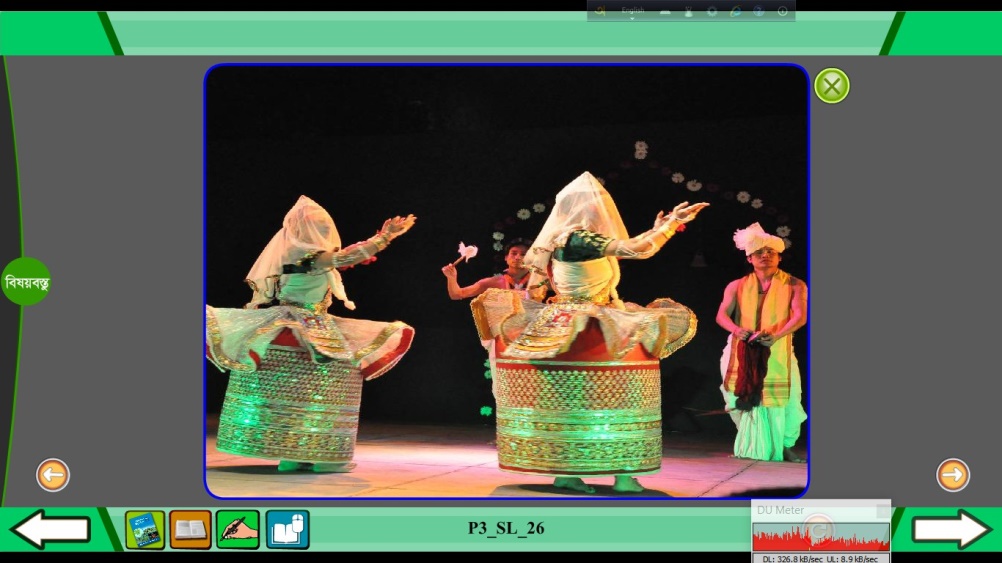 শিক্ষক পরিচিতি
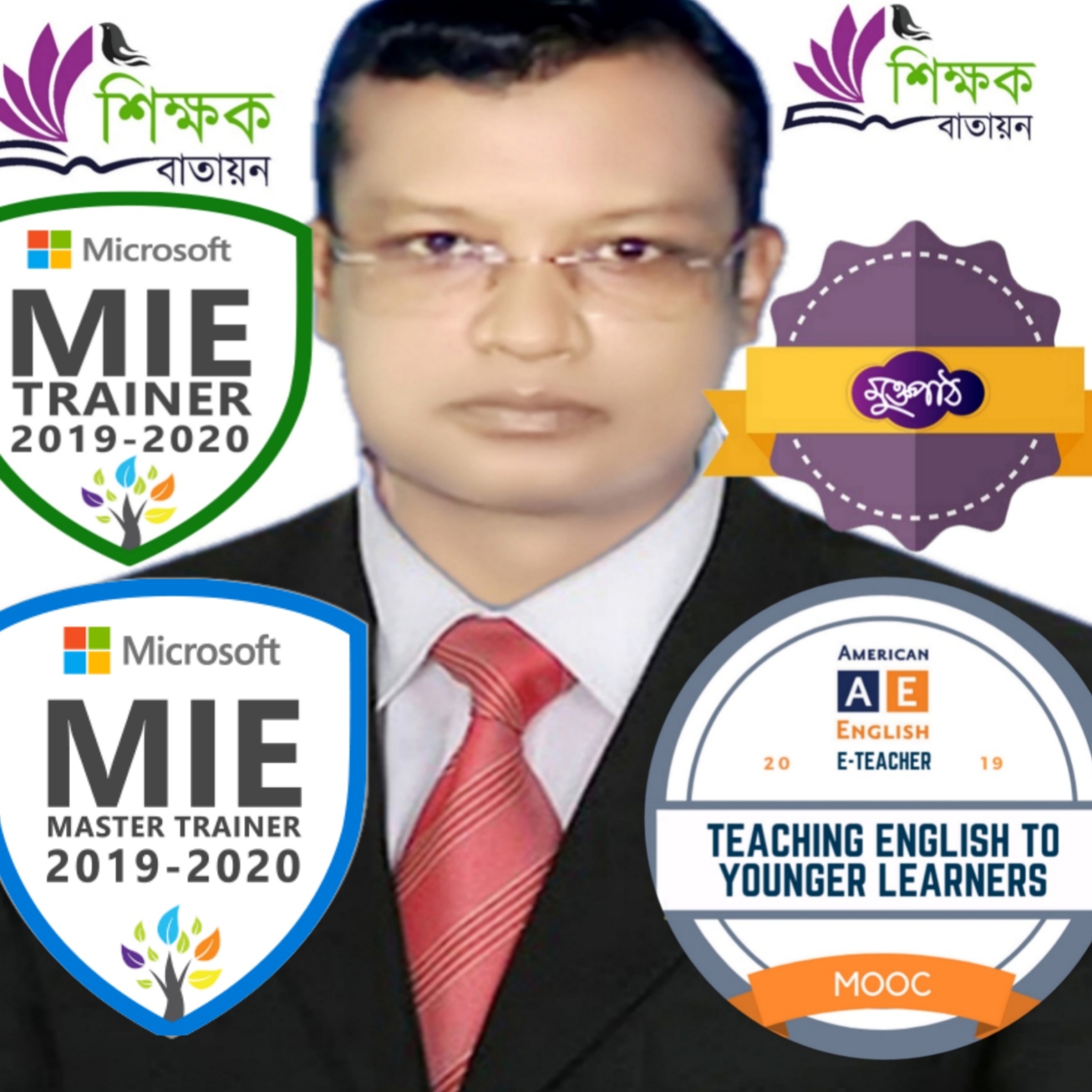 মোঃ লুৎফর রহমান,
সহকারি শিক্ষক, 
কুন্দারাম পুর সরকারি প্রাথমিক বিদ্যালয়,
ঘোড়াঘাট, দিনাজপুর।
মেইলঃ mlutfor81@gmail.com
চলো আমরা একটি ভিডিও দেখি
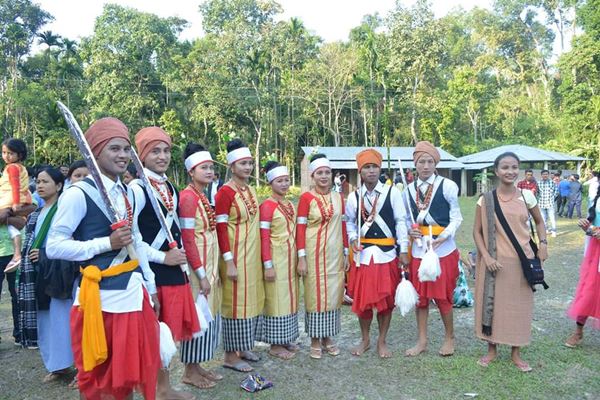 ভিডিও লিঙ্কঃ https://youtu.be/lRfl2zFsAoQ
আজকের পাঠ
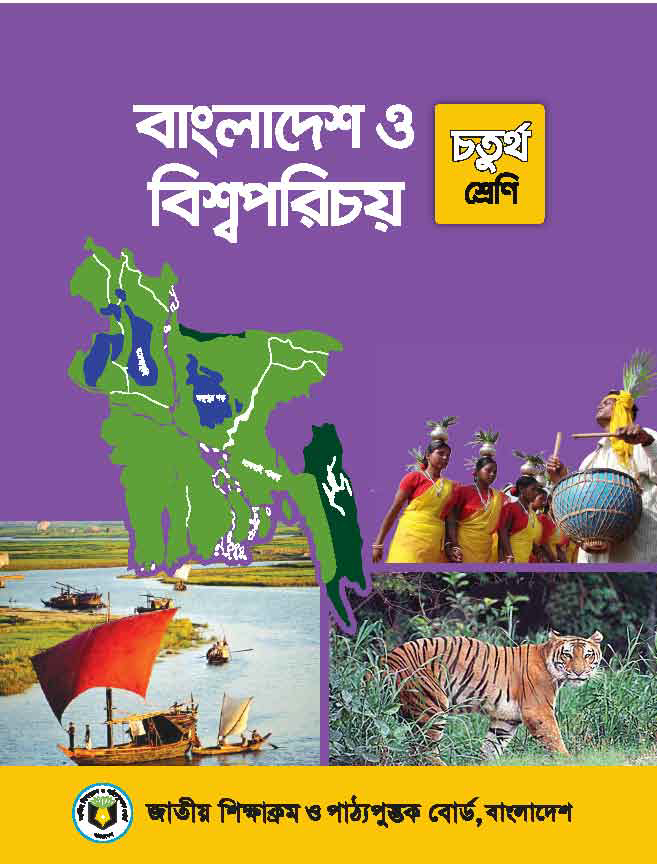 ◊বিষয়ঃ বাংলাদেশ ও বিশপরিচয়
◊ শ্রেণিঃ চতুর্থ 
◊ অধ্যায়ঃ৩ মণিপুরি। পাঠঃ ৩  
◊ পাঠের শিরোনামঃ বাংলাদেশের ক্ষুদ্র নৃ-গোষ্ঠী।   
◊ পাঠ্যাংশঃ মণিপুরি নৃ-গোষ্ঠীর লোকেরা--------আনন্দ করে।
শিখনফলঃ
2.3.1  বাংলাদেশের বিভিন্ন ক্ষুদ্র নৃ- জনগোষ্ঠীর নাম     বলতে পারবে।
২.৩.২  চাকমা, মারমা, সাঁওতাল ও মনিপুরিদের            সংস্কৃতি ( পোশাক, খাদ্য ও উৎসব ইত্যাদি ) বর্ণনা করতে পারবে।
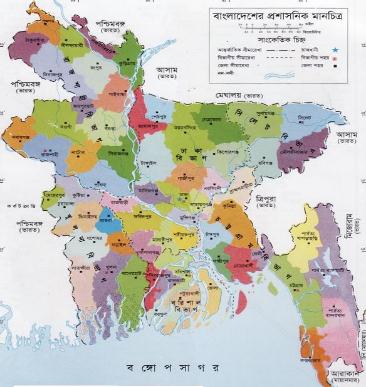 মানচিত্রে মণিপুরিদের অবস্থান জানতে জেলার নাম গুলোতে ক্লিক
সিলেট
মৌলভীবাজার
হবিগঞ্জ
মণিপুরি নৃ-গোষ্ঠীর লোকেরা সিলেট, মৌলভীবাজার ও হবিগঞ্জ জেলায় বসবাস করেন। মৌলভীবাজার জেলার কমলগঞ্জে অধিকাংশ মণিপুরি বসবাস করেন।এই ক্ষুদ্র নৃ-গোষ্ঠীর অনেকেই ভারতের আসাম ও মণিপুর রাজ্যে বাস করেন।
জীবনধারা
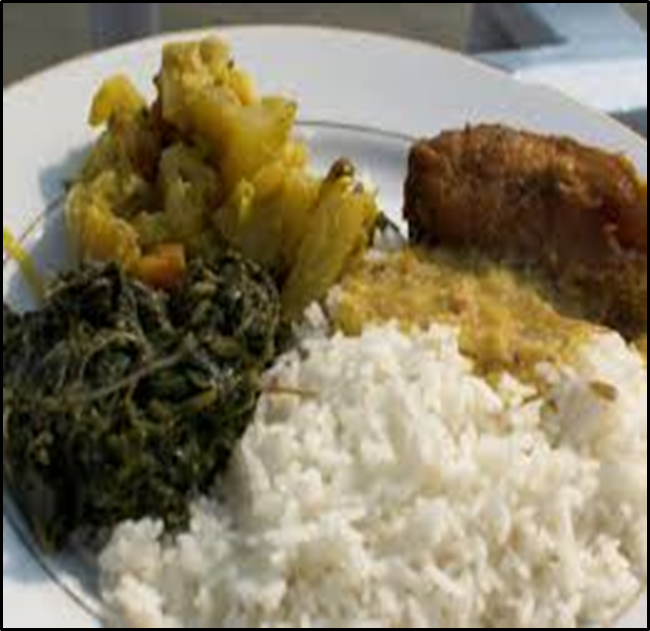 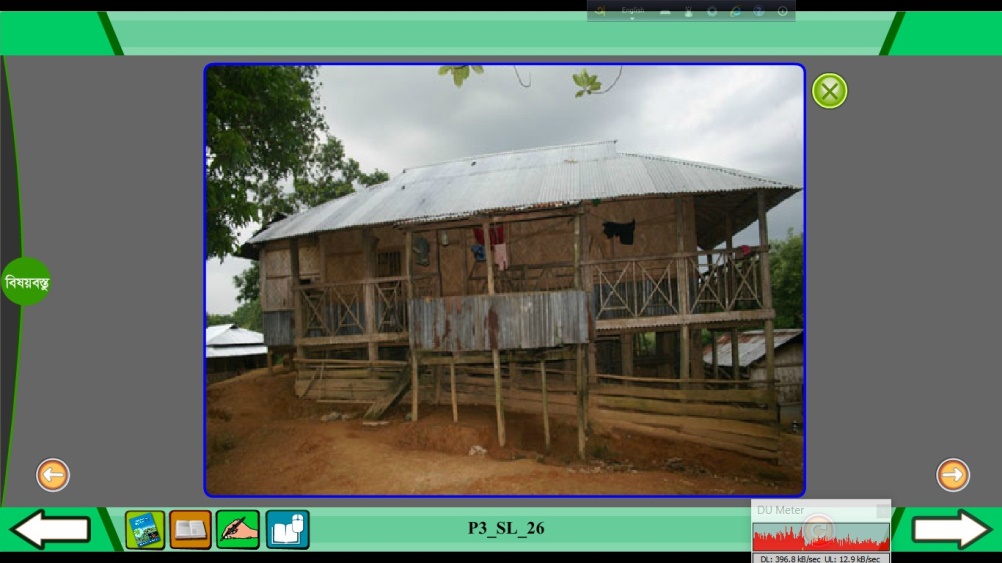 মণিপুরিদের বাড়িঘর বাঁশ , ইট বা টিনের  তৈরী। তারা ভাত, মাছ ও নানা ধরনের সবজি খান।
জীবনধারা
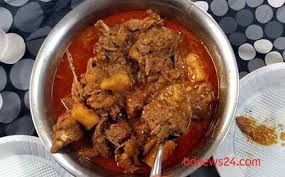 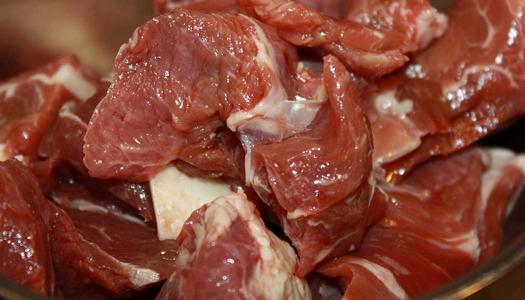 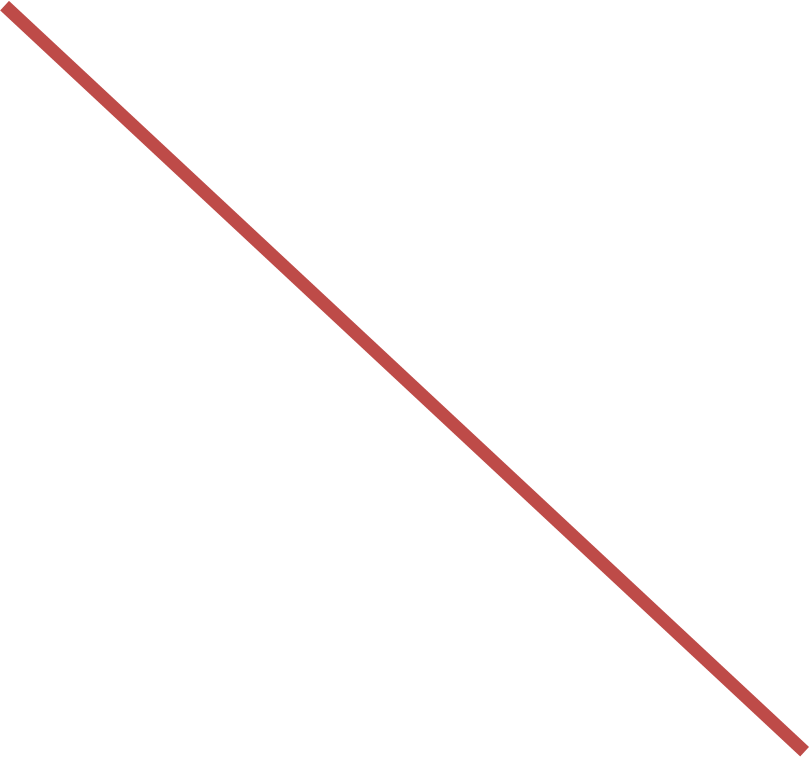 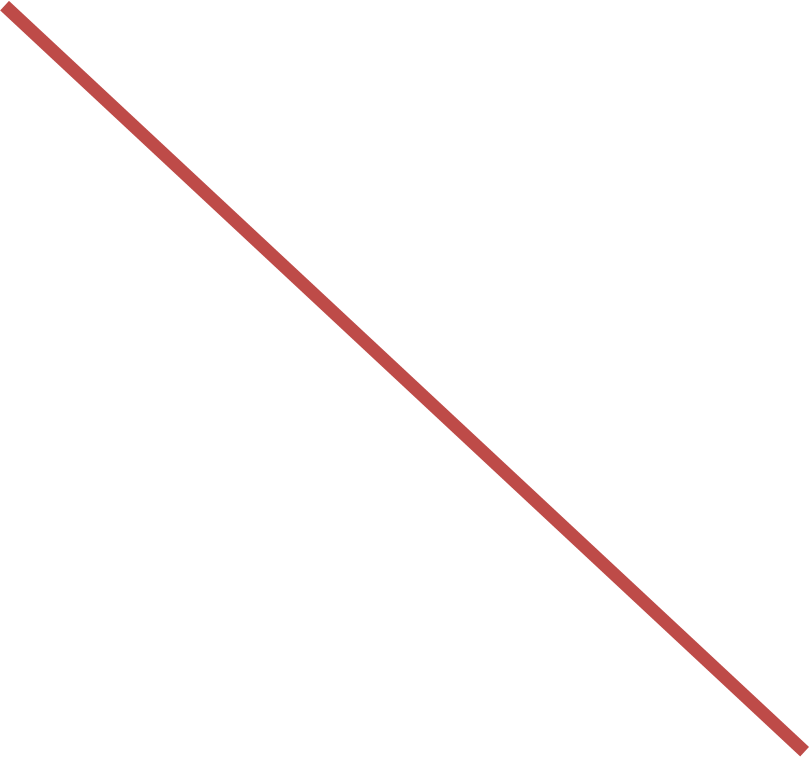 মাংস সামাজিকভাবে নিষিদ্ধ।
জীবনধারা
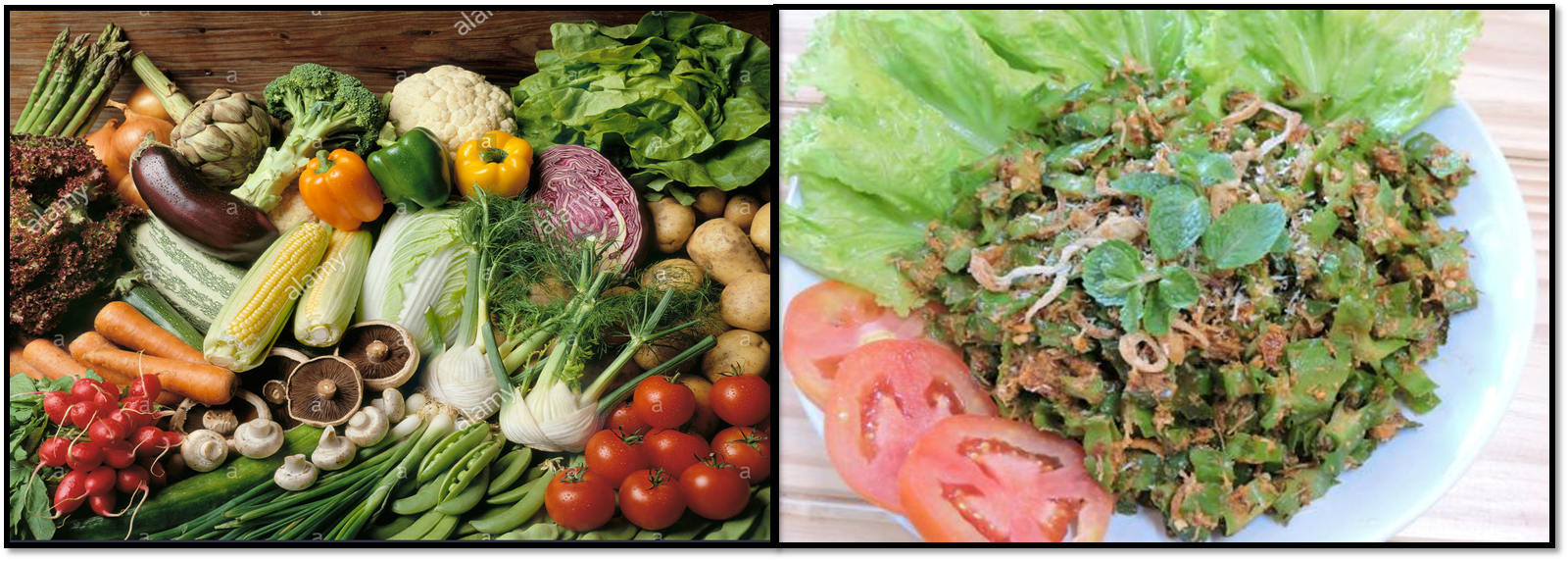 তাদের একটি প্রিয় খাবারের নাম সিঞ্জেদা যা নানা ধরনের শাক-সবজি দিয়ে তৈরি।
জীবনধারা
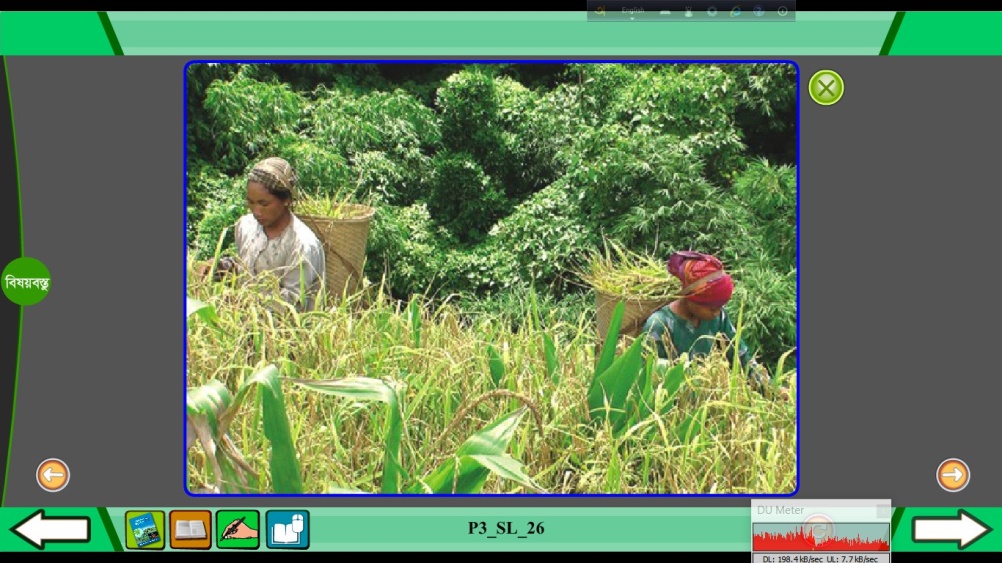 মণিপুরিরা মূলত কৃষিজীবী।
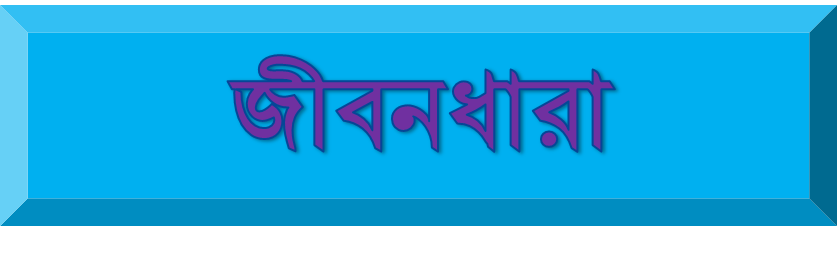 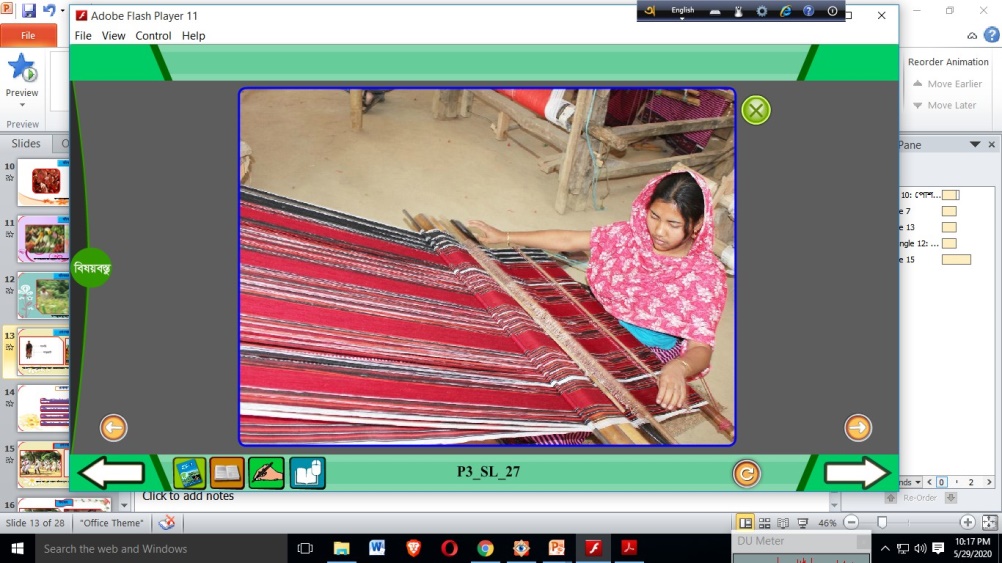 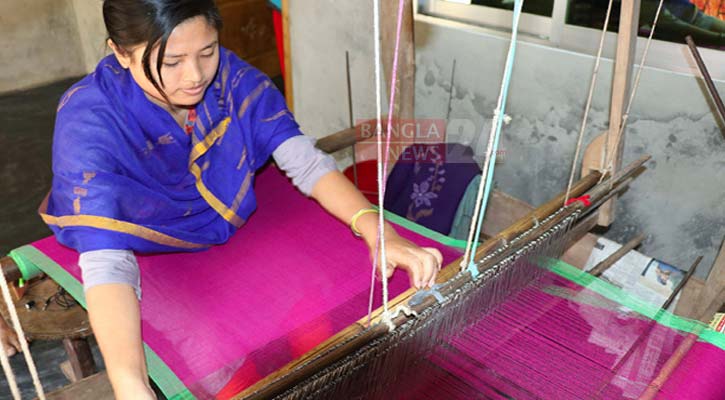 মুণিপুরিরা কৃষিকাজ ছাড়াও তাঁতের কাজ করে থাকেন।
একক কাজ
1. মণিপুরি নৃ-গোষ্ঠীর বেশিরভাগ কোন এলাকায় বসবাস করেন?
৩. মণিপুরিদের পেশা কি?
2. মণিপুরিদের প্রিয় খাবার কি?
৪. মণিপুরিরা ভাতের সাথে কি খায়?
পোশাক
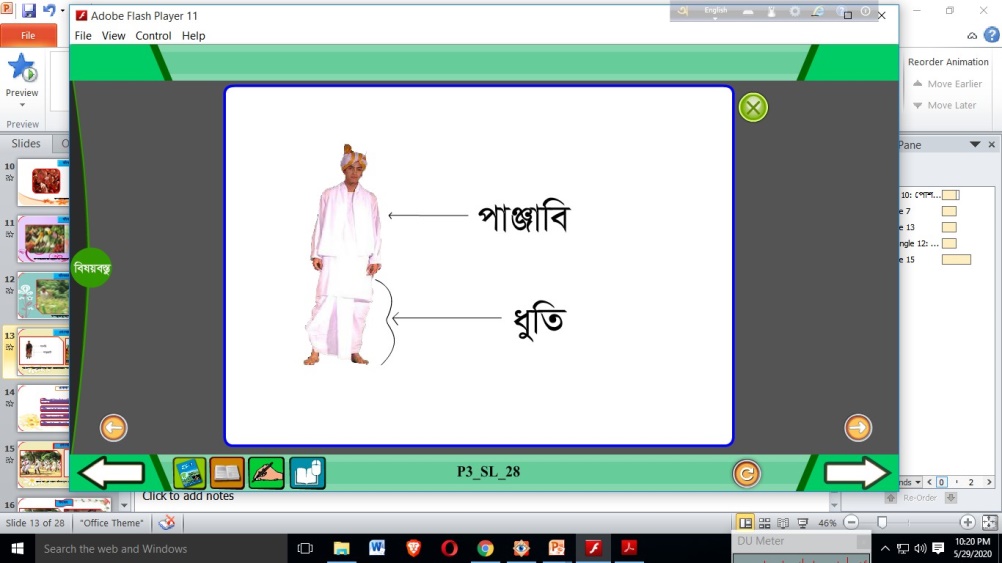 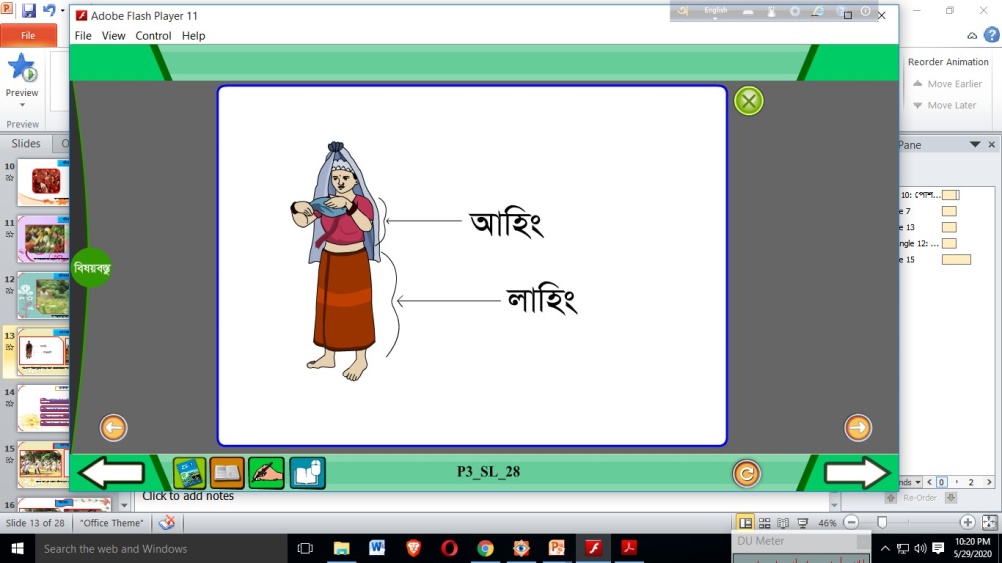 মণিপুরি মেয়েরা ‘লাহিং’(এক ধরনের ঘাগড়া জাতীয় পোশাক), আহিং(ব্লাউজ) ও ওড়না পরেন । ছেলেরা ধুতি ও পাঞ্জাবি পরেন
উৎসব
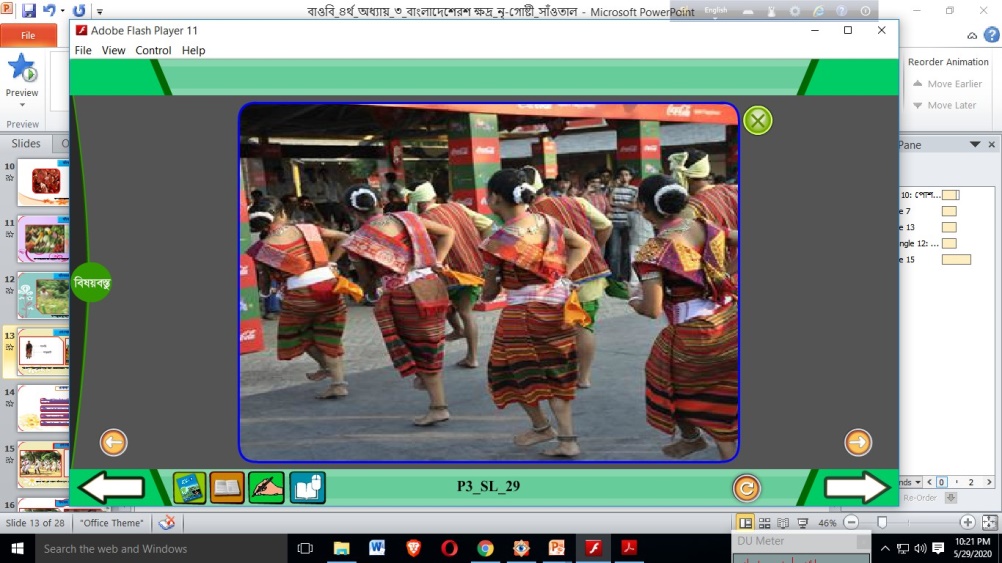 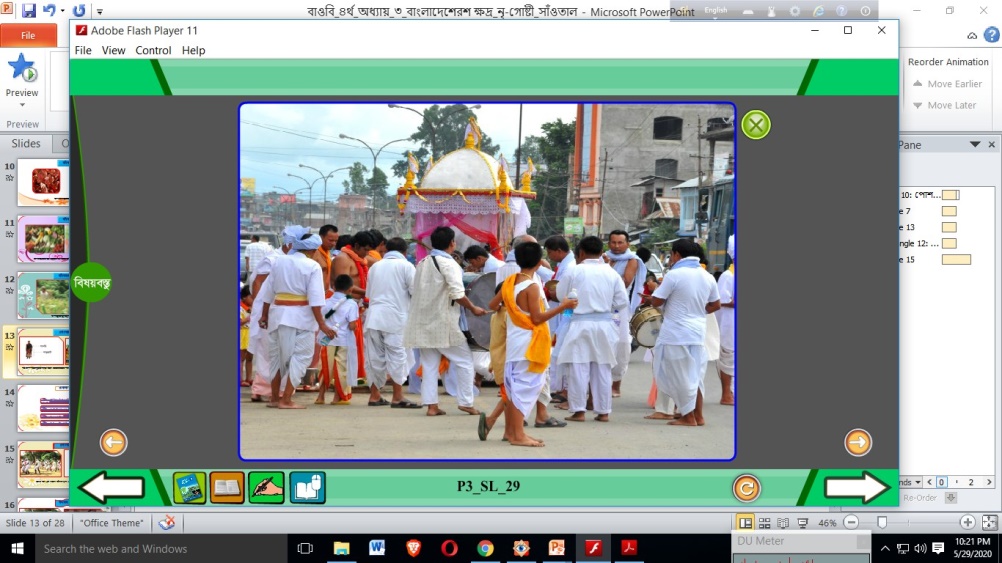 রথ যাত্রা
চৈত্রসংক্রান্তি
মণিপুরিদের নানা ধরনের উৎসব আছে। যেমন- রথযাত্রা, চৈত্রসংক্রান্তি, দোলযাত্রা ও রাস পূর্ণিমা ইত্যাদি।
উৎসব
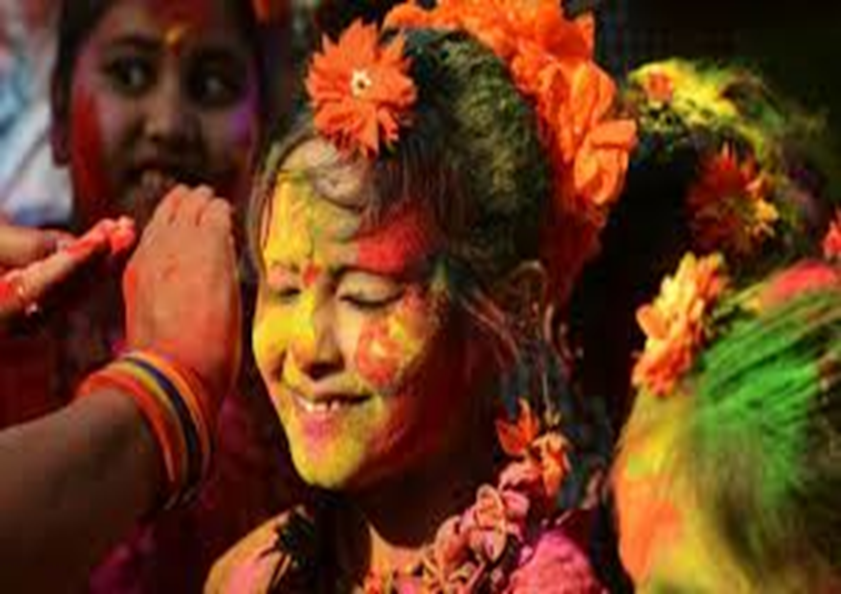 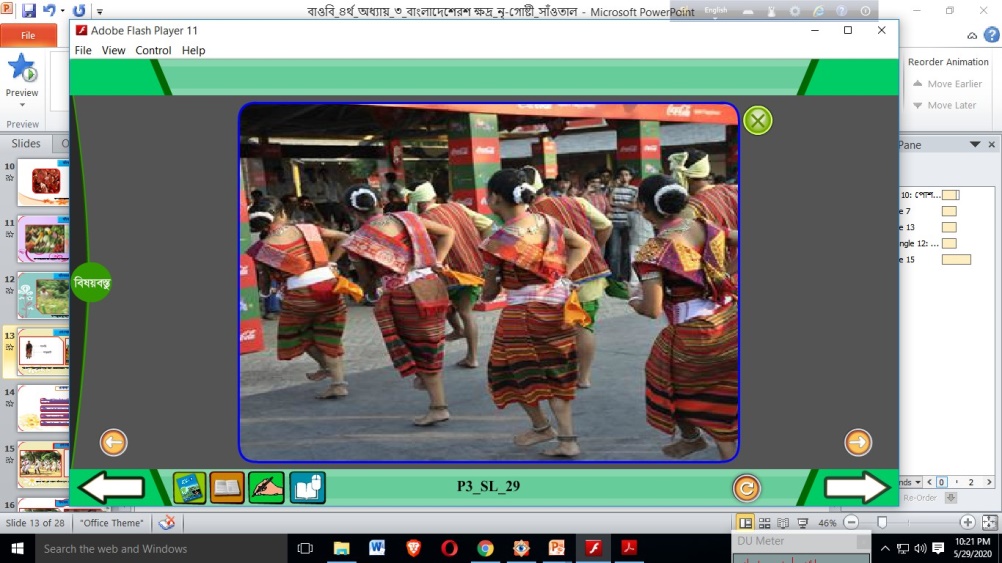 দোলযাত্রা
রাস পূর্ণিমা
মণিপুরিদের নানা ধরনের উৎসব আছে। যেমন- রথযাত্রা, চৈত্রসংক্রান্তি, দোলযাত্রা ও রাস পূর্ণিমা ইত্যাদি।
উৎসব
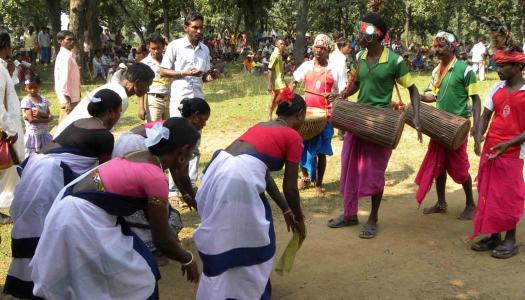 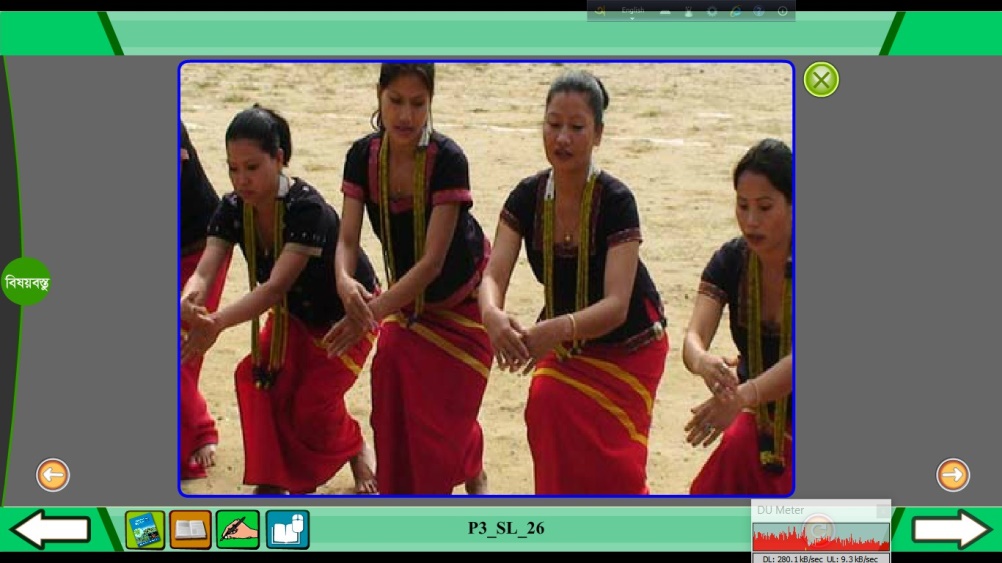 মণিপুরিরা প্রায় সারাবছরই উৎসবে মেতে থাকেন। নাচ, গান, বাদ্যযন্ত্রের মাধ্যমে তারা আনন্দ করেন।
জোড়ায় কাজ
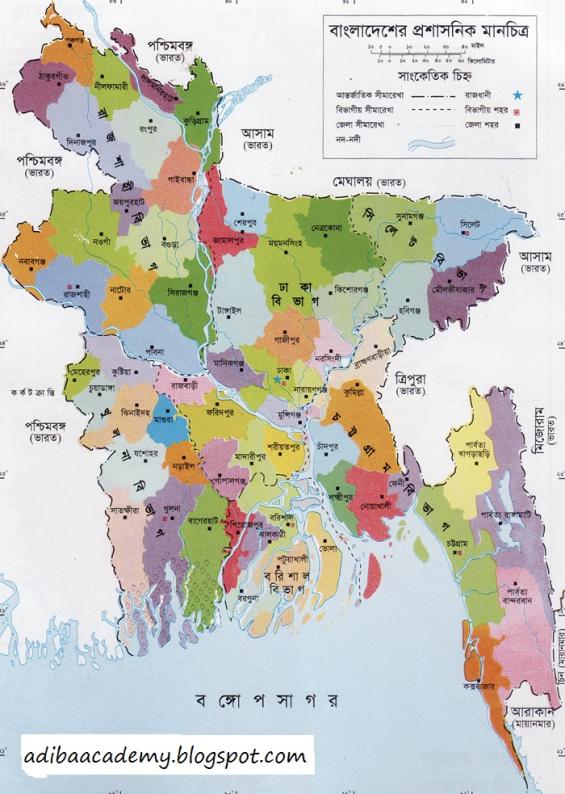 মণিপুরিরা যে সব জেলায় বাস করে মানচিত্র দেখে জেলাগুলোর নাম লিখ।
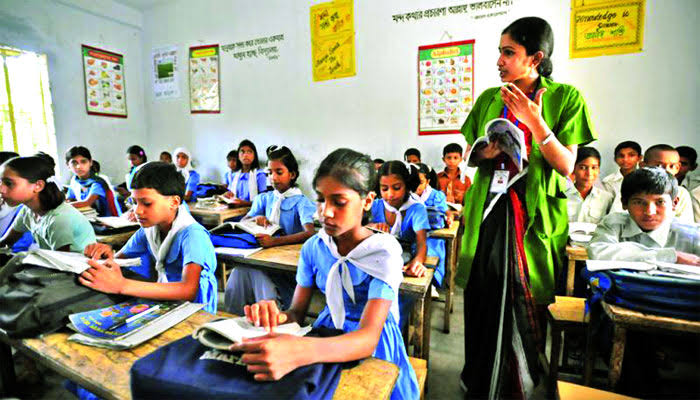 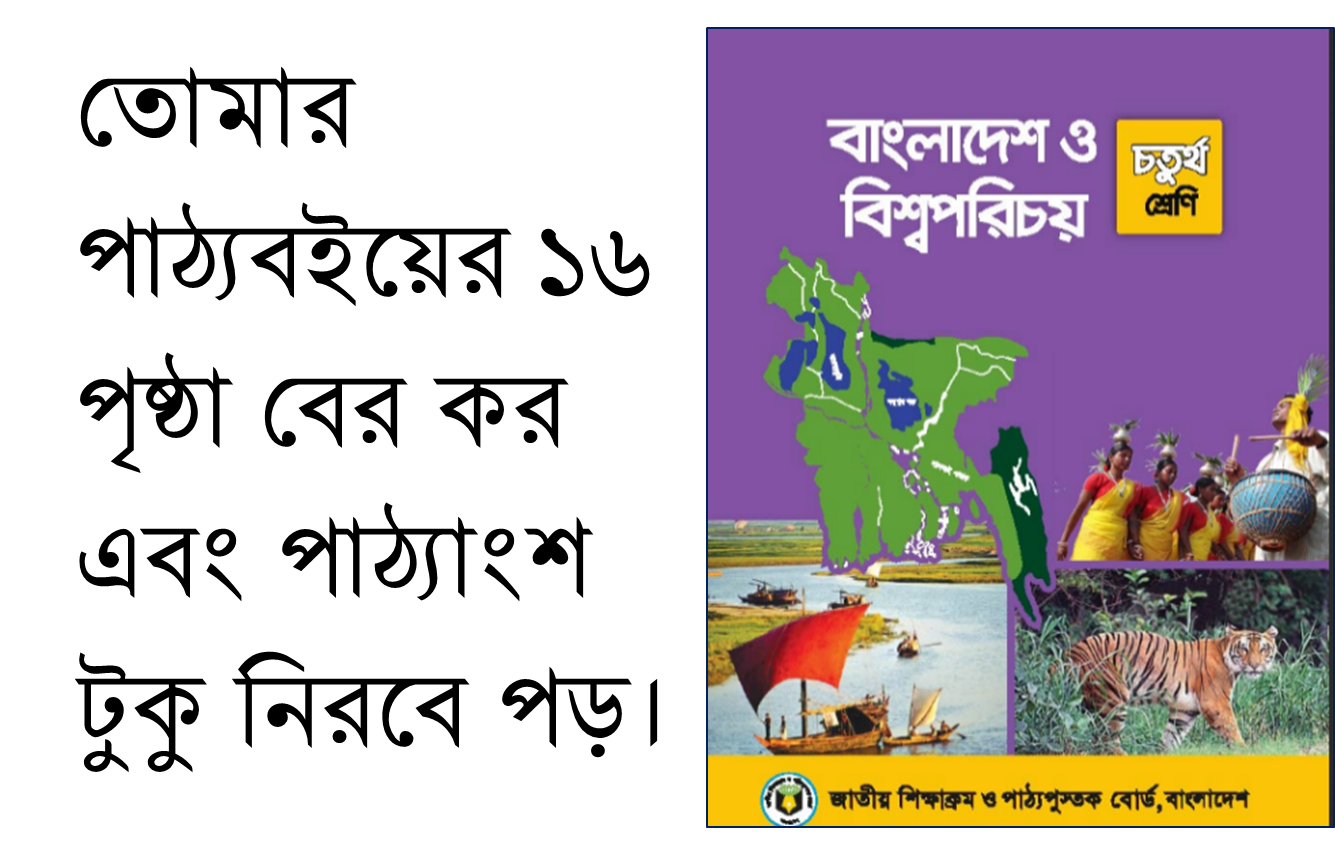 দলীয় কাজ
মণিপুরিদের জীবনধারা সম্পর্কে যা যা শিখেছ তা নিচের ছকে দেওয়া তিনটি শিরোণামে লেখঃ-
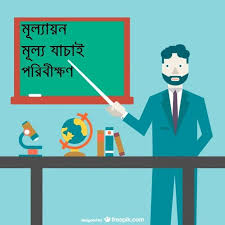 পাঠ শেষে মূল্যায়ন
মণিপুরিদের  জীবনধারা সম্পর্কে পাচঁটি বাক্য তোমার খাতায় লেখ।
প্রশ্নঃ মণিপুরিদের প্রধান পাঁচটি উৎসবের নাম লেখ।
পরিকল্পিত কাজ
মণিপুরিদের জীবনধারার যে দিকটি তোমার ভাল লাগে সে সম্পর্কে ৫ টি বাক্য লিখে আনবে।
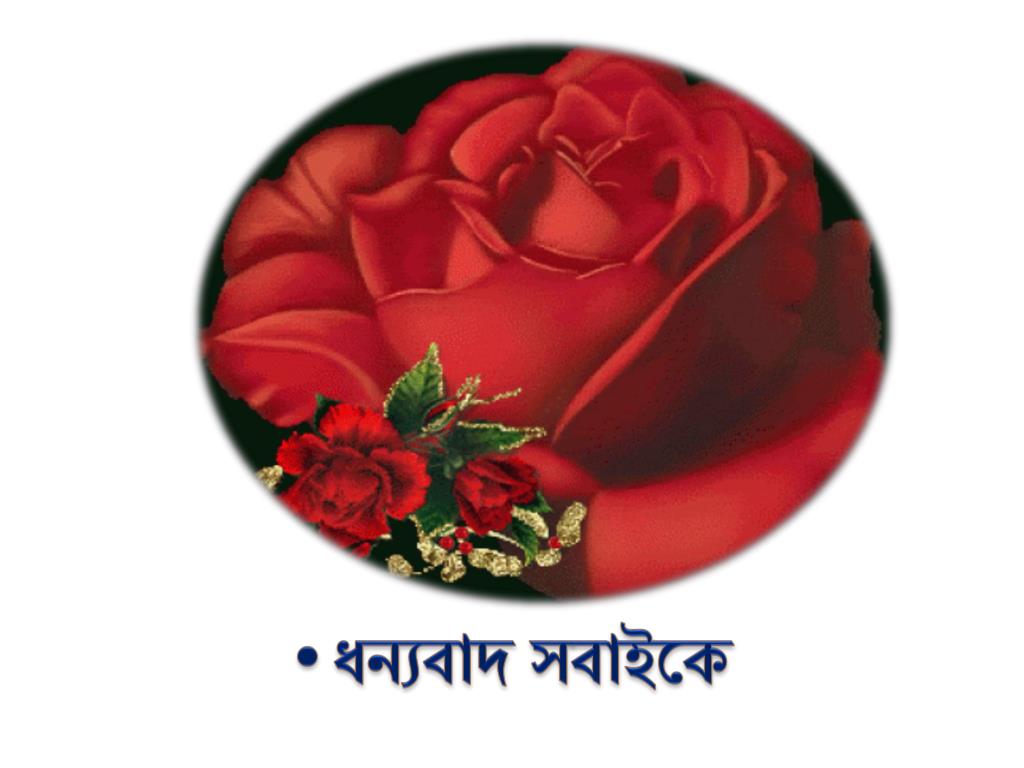